หมวยแฟมิลี่
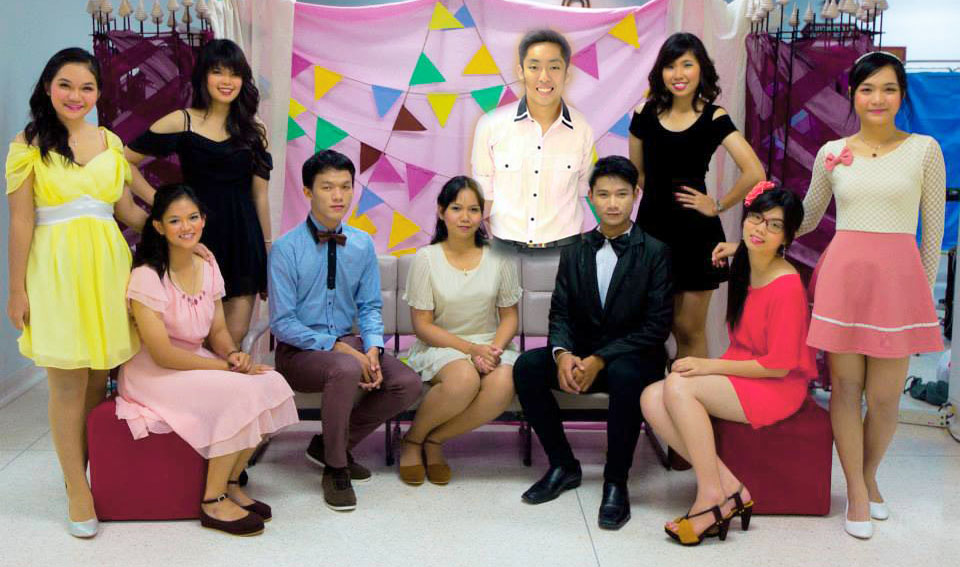 Proud to present
………
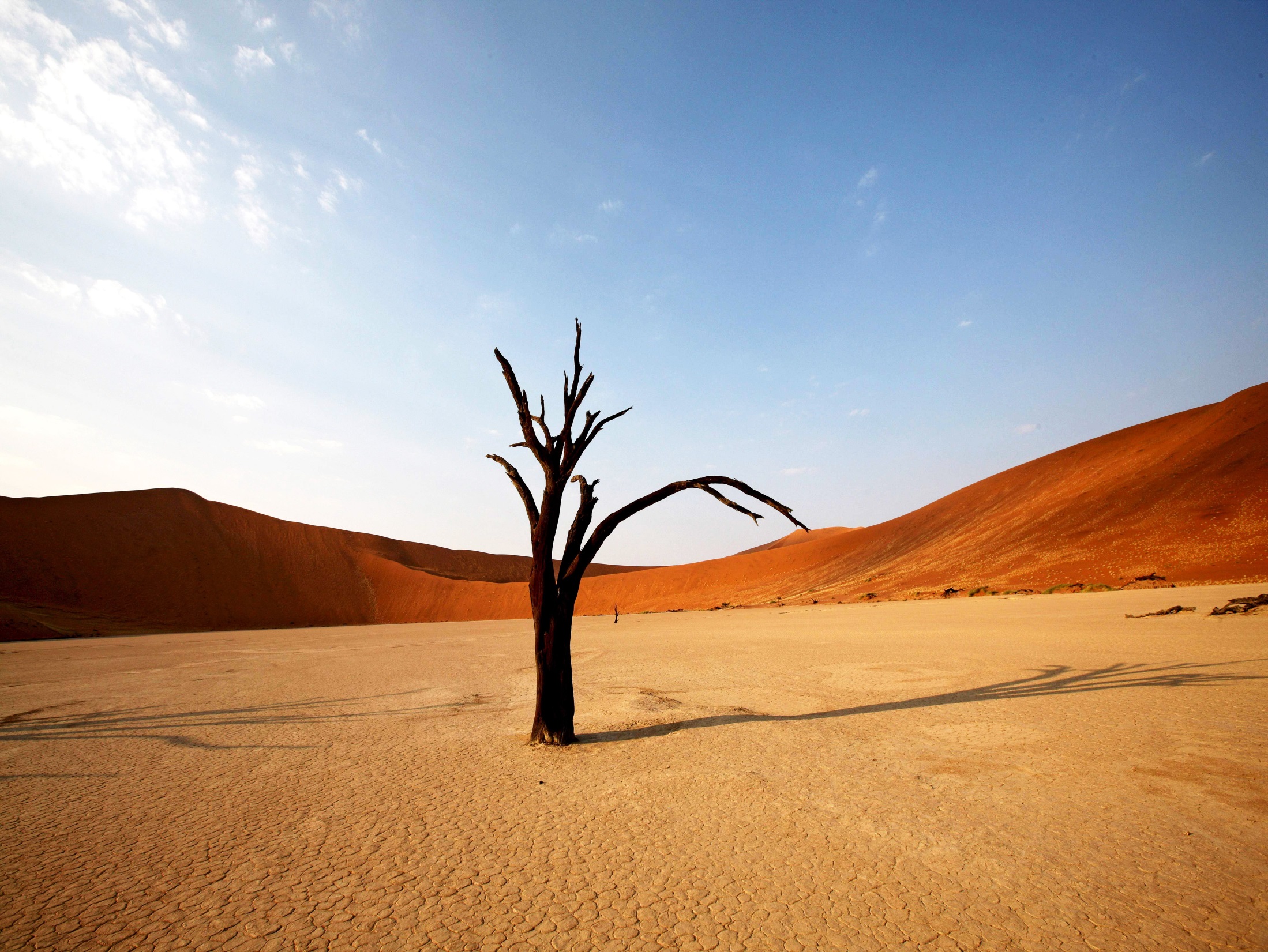 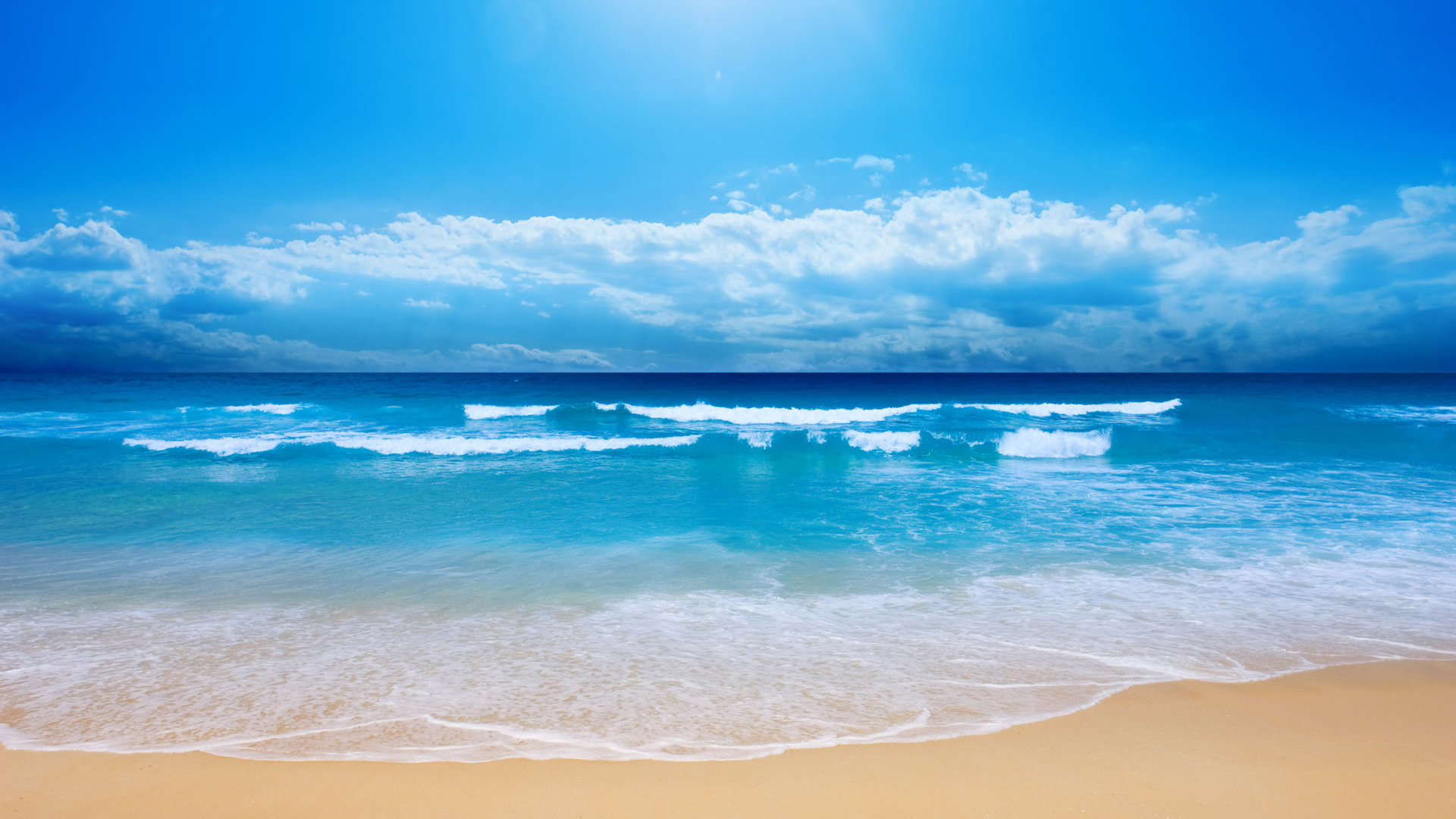 Fitness room
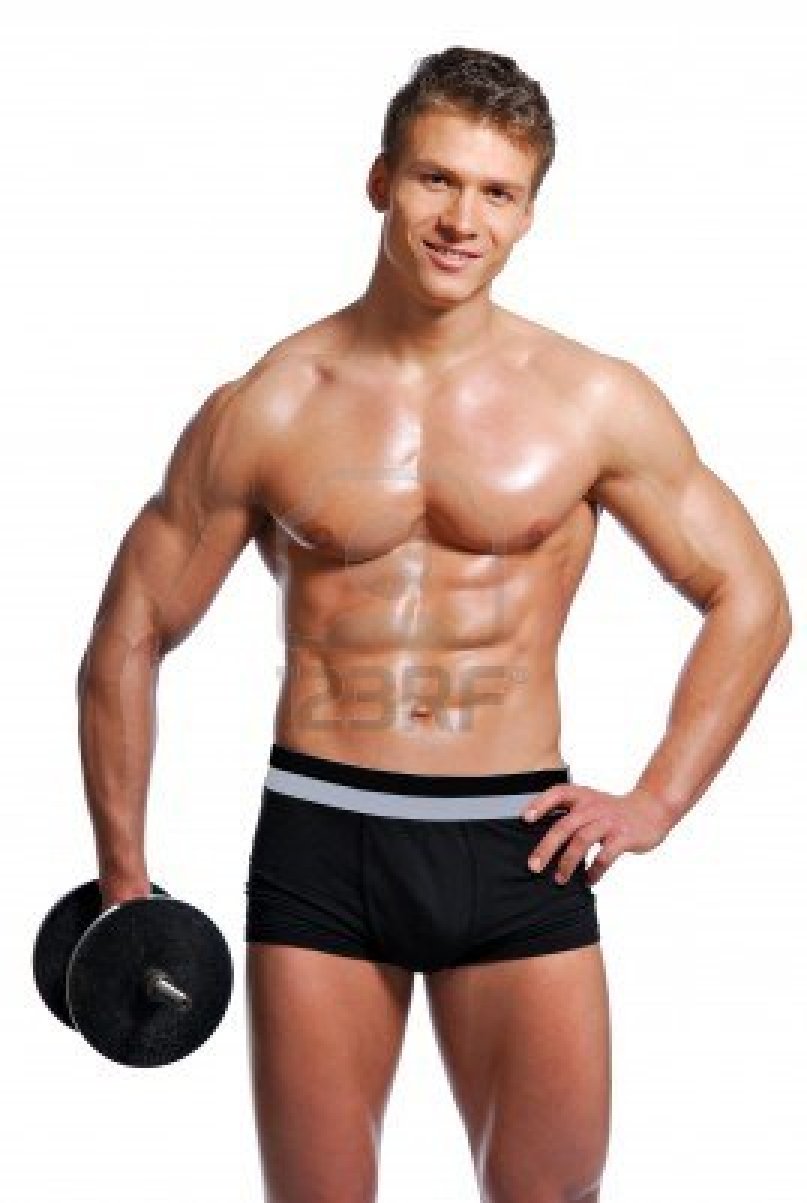 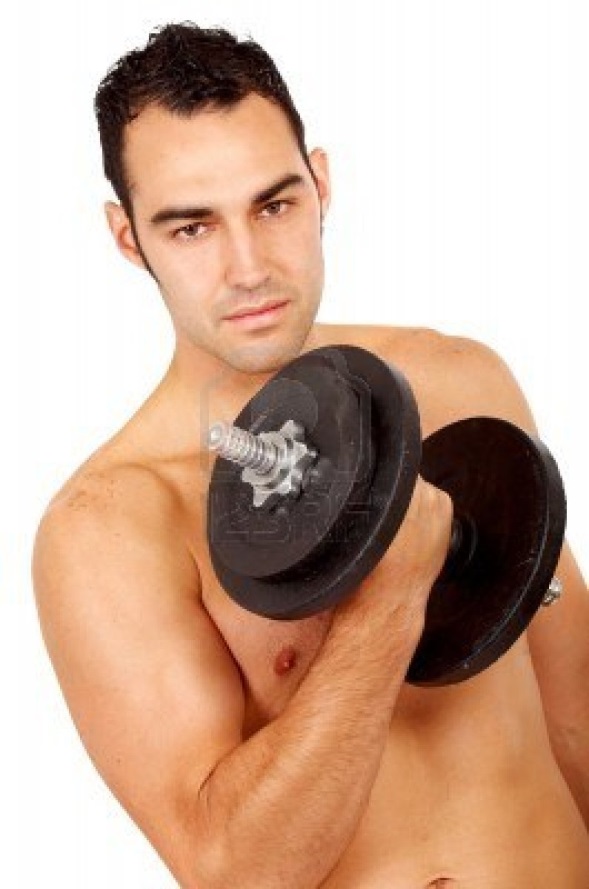 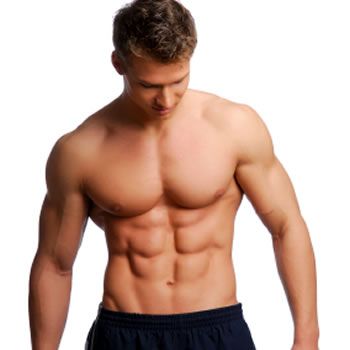 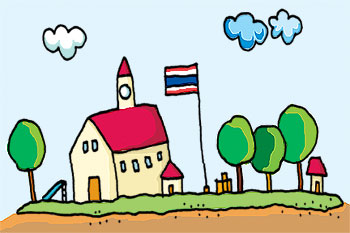 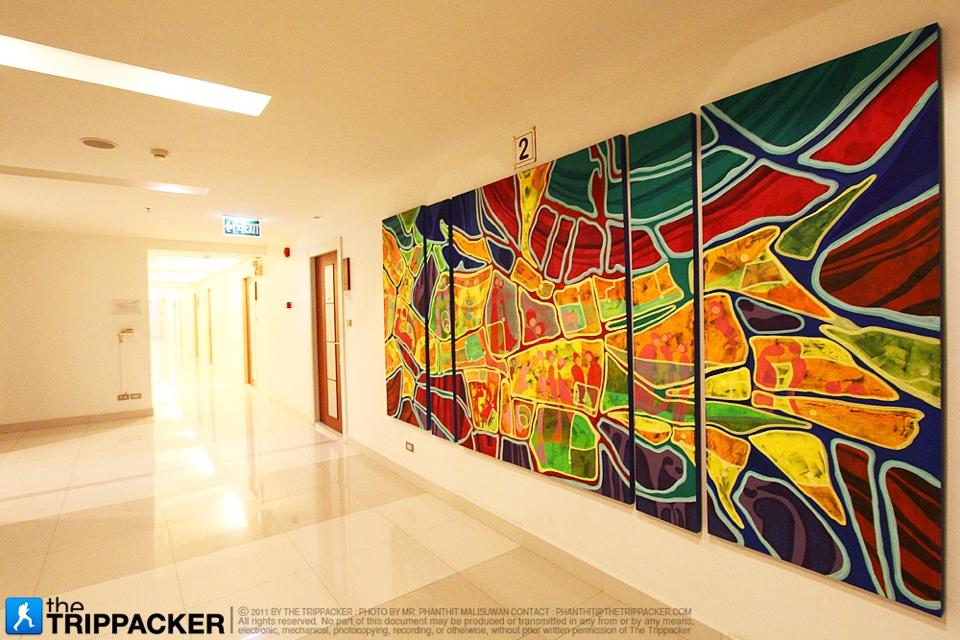 Class room
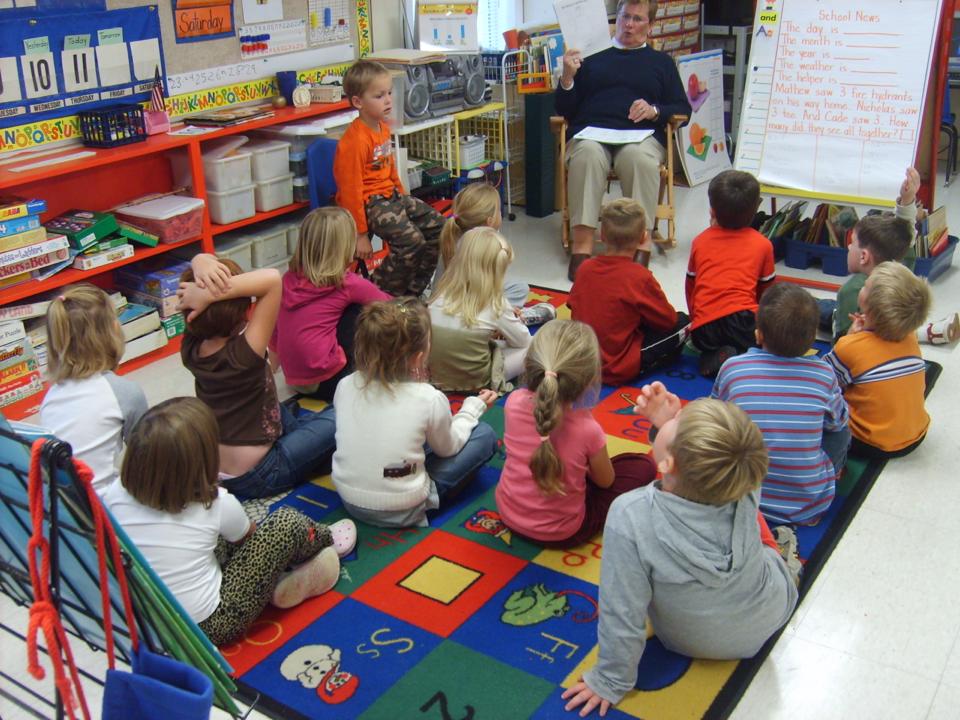 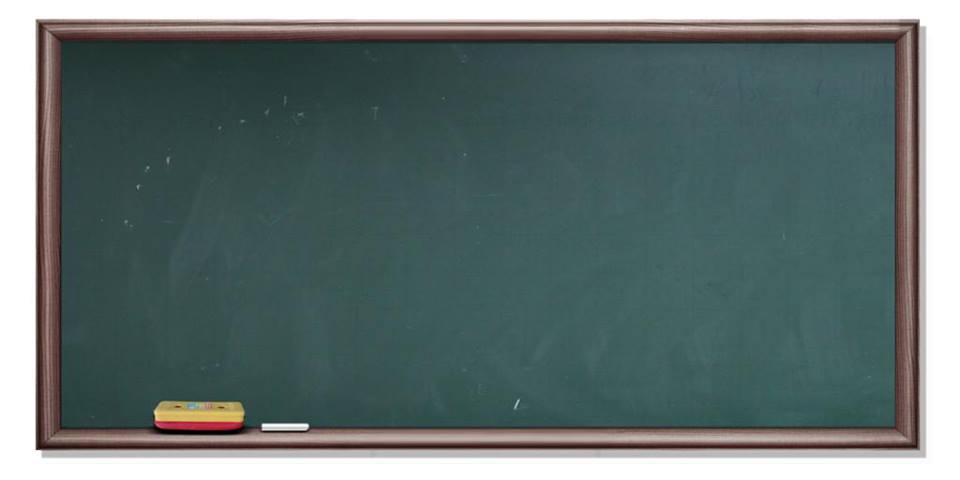 ความสำคัญของการจัดการ
การดำเนินชีวิต
สามารถปรับตัวเข้ากับสังคมได้ตามบทบาทหน้าที่ ความรับผิดชอบ และการเปลี่ยนแปลงของสังคมโลก
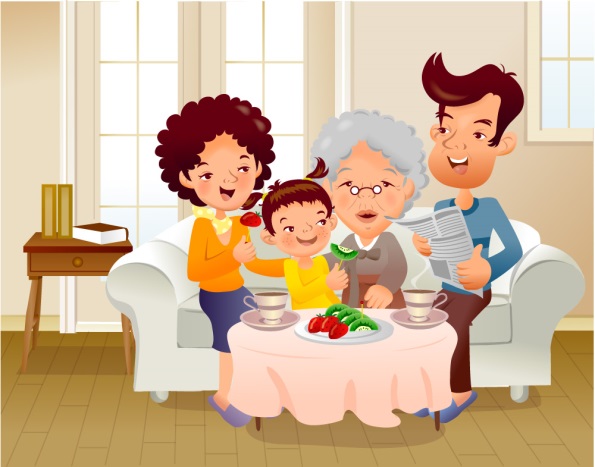 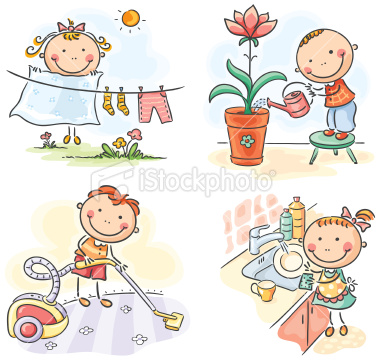 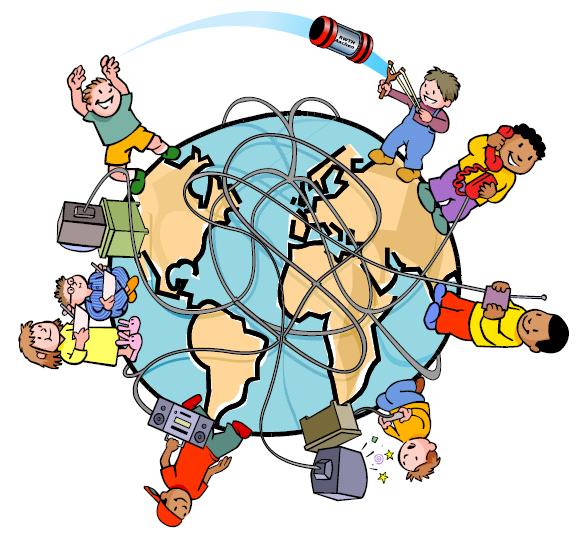 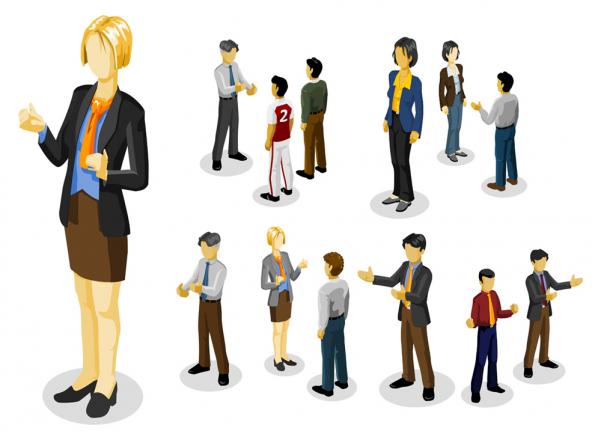 สามารถบริหารจัดการเวลา, สมรรถนะร่างกาย, อารมณ์, ความเครียด และความขัดแย้งได้
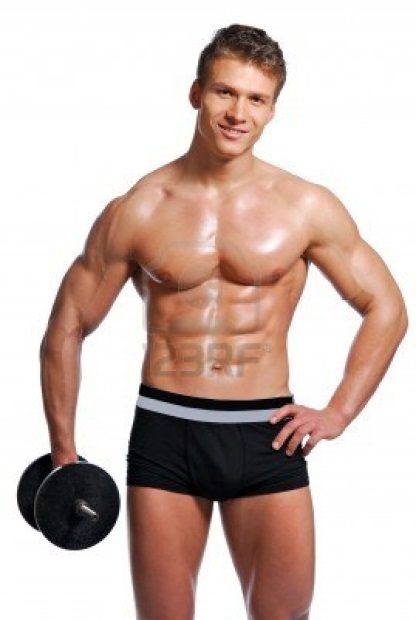 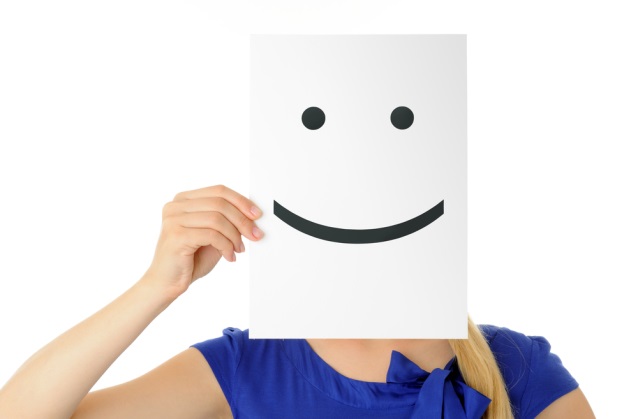 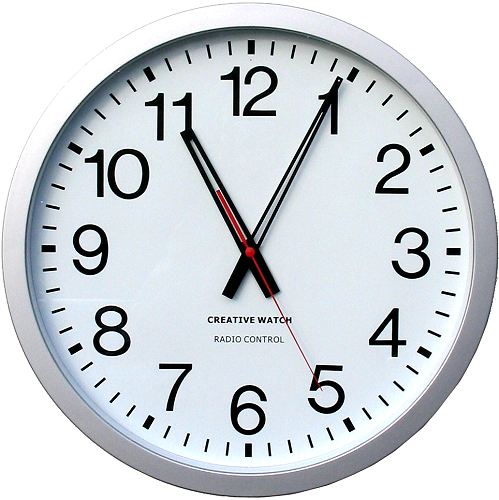 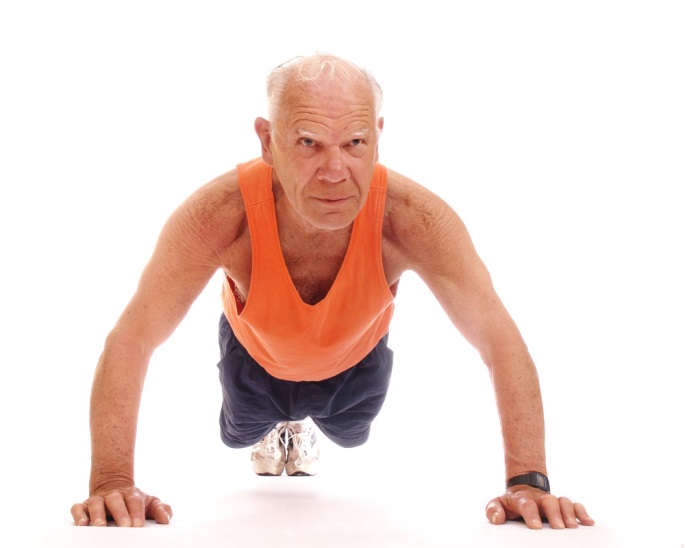 สามารถคิดแก้ปัญหาได้อย่างสร้างสรรค์
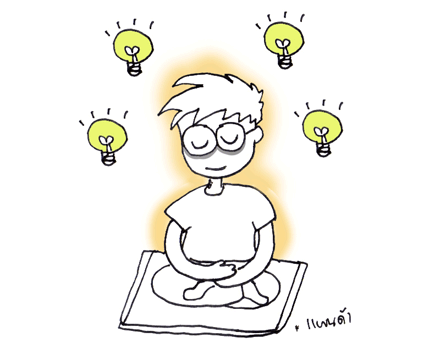 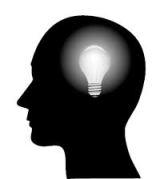 สามารถสร้างแรงบันดาลใจในการดำเนินชีวิต
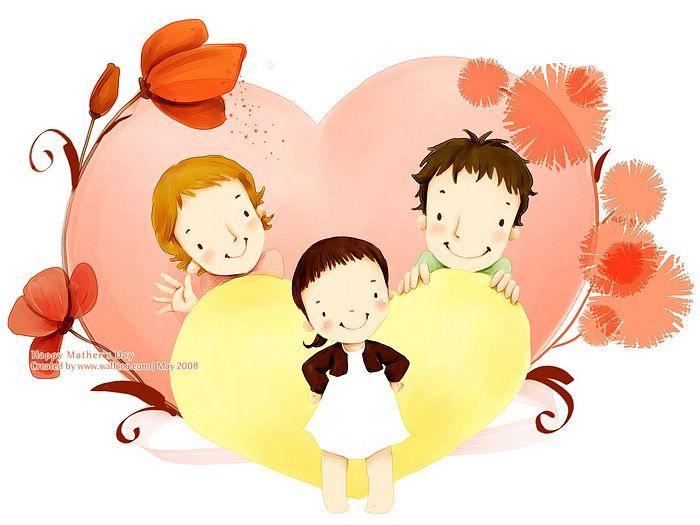 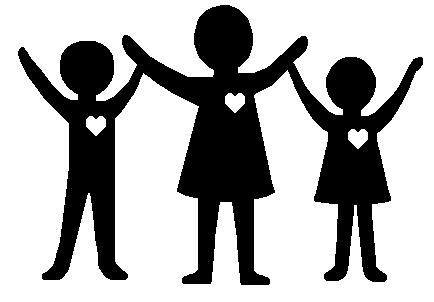 ดำเนินชีวิตตามหลักคุณธรรม จริยธรรม
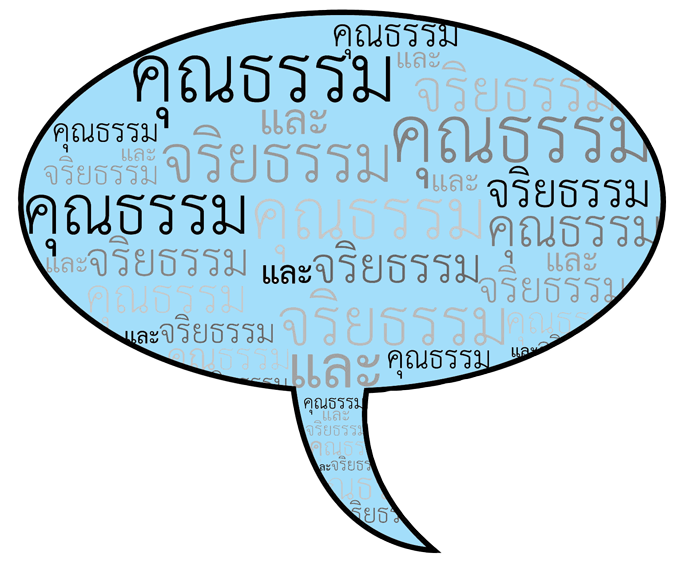 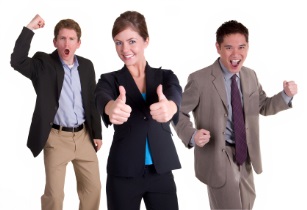 ดำเนินชีวิตท่ามกลางภาวะโลกร้อนได้
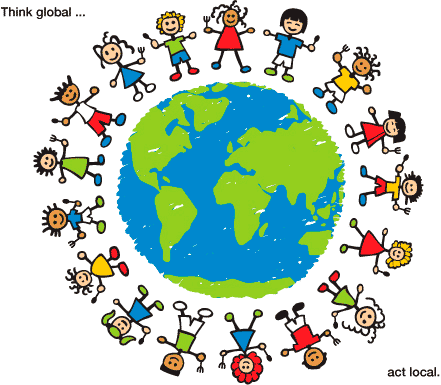 ดำเนินชีวิตในประชาคมอาเซียนได้
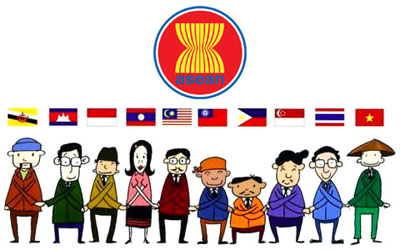 หมวยแฟมิลี่
ขอบคุณค่ะ